Figure 1. Cumulative number of protein clusters (Y) is defined for a given X (%) as the number of clusters containing ...
Nucleic Acids Res, Volume 44, Issue 14, 19 August 2016, Pages 6614–6624, https://doi.org/10.1093/nar/gkw569
The content of this slide may be subject to copyright: please see the slide notes for details.
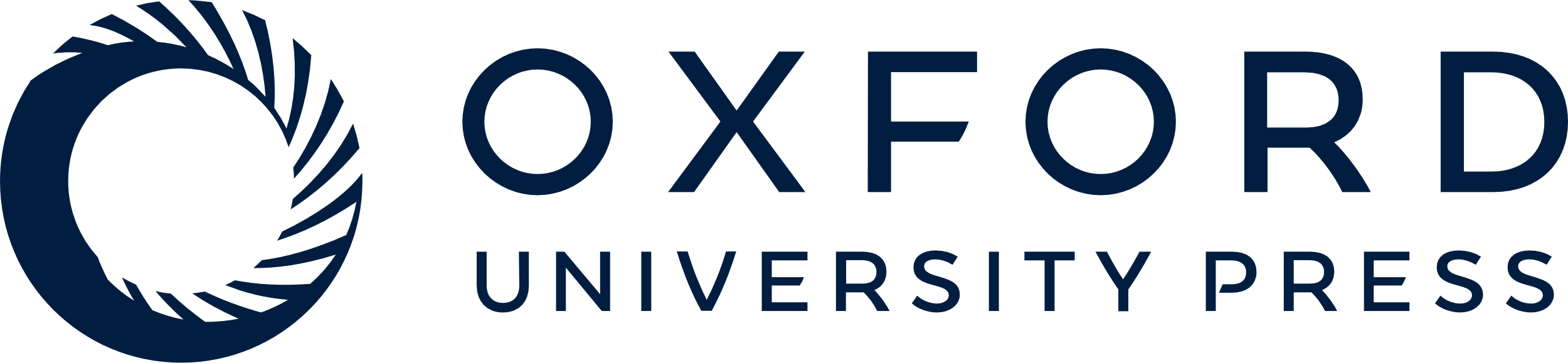 [Speaker Notes: Figure 1. Cumulative number of protein clusters (Y) is defined for a given X (%) as the number of clusters containing proteins from fraction x ≥ X of all members of the clade. Data are presented for the four well studied clades.


Unless provided in the caption above, the following copyright applies to the content of this slide: Published by Oxford University Press on behalf of Nucleic Acids Research 2016. This work is written by (a) US Government employee(s) and is in the public domain in the US.]